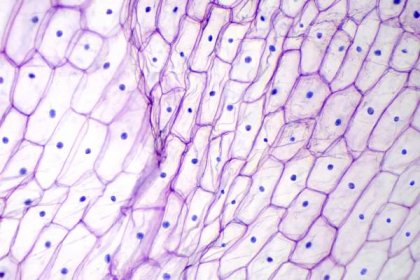 Buňka,jednobuněčné a mnohobuněčné organismy
Učebnice str. 20 - 25
Co je to buňka?
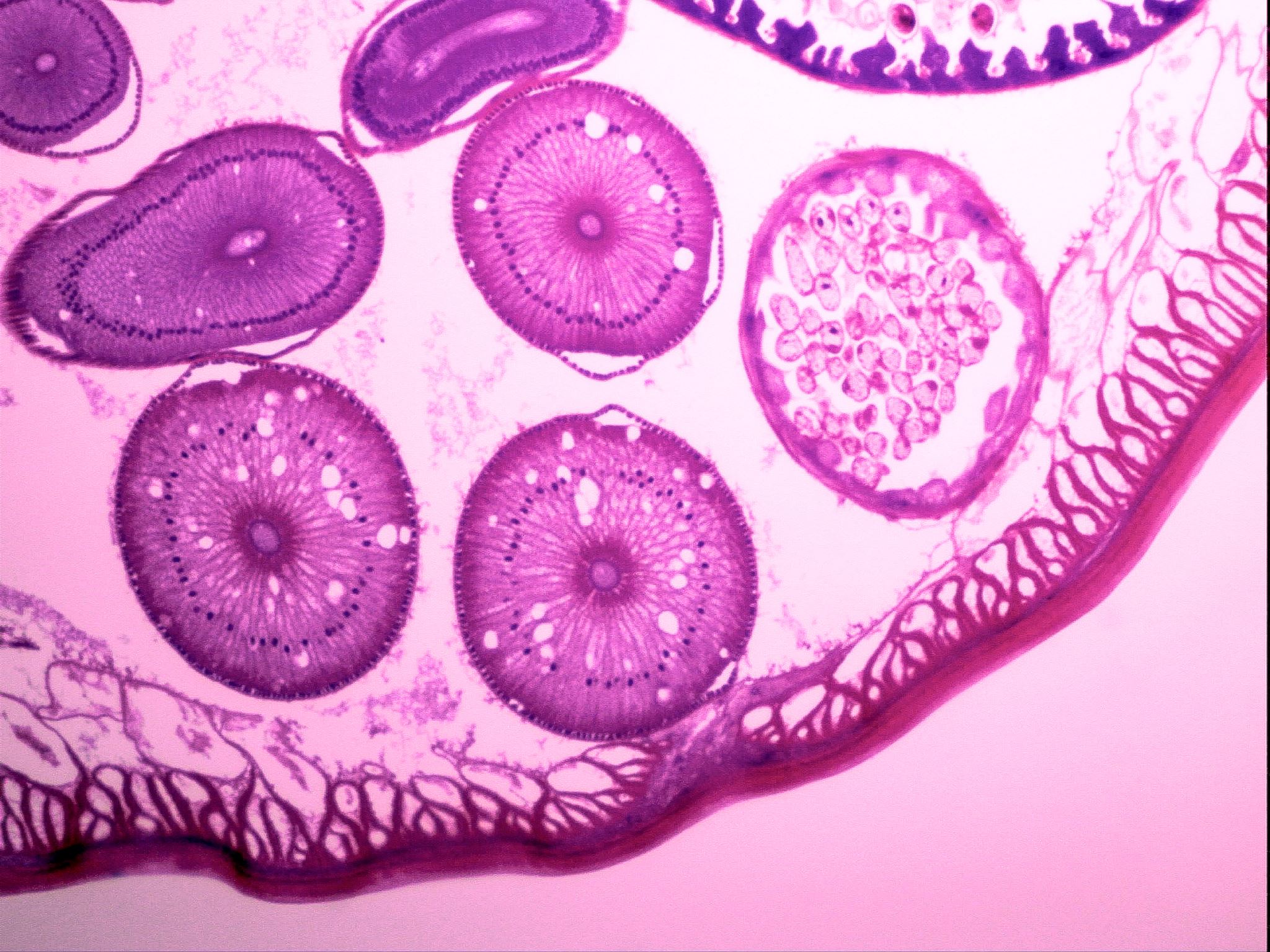 Základní stavební a funkční jednotka živých organismů
Čím pozorujeme buňky?
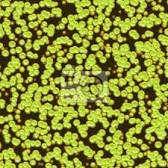 Mikroskopem
Robert Hooke(1635 – 1703)
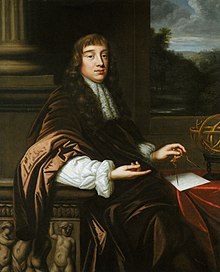 Anglický přírodovědec 
V roce 1665 pozoroval řezy korkem 
Komůrky podobné plástvím nazval BUŇKY
Robert Hooke
Od organismu k buňce
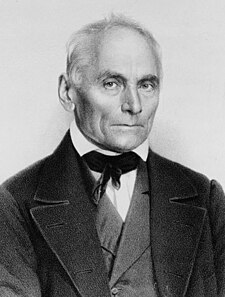 Od organismu k buňce a zpět - pro žáky ZŠ – YouTube

Český přírodovědec Jan Evangelista Purkyně (1787 – 1869) vyslovil názor, že stavba rostlin a živočichů je shodná, ale tento objev více nerozpracoval.
Jan Evangelista Purkyně
Živočišná vs. rostlinná buňka
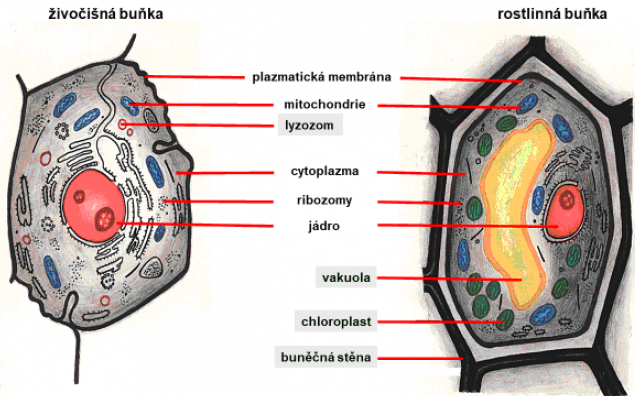 Projevy života buňky
Přijímá živiny a kyslík
Přijaté látky přeměňuje a některé vylučuje 
Roste a vyvíjí se 
Přijímá podněty 
Pohybuje se 
Rozmnožuje se DĚLENÍM – nejprve se rozdělí jádro  - pak 2 stejné „dceřinné“ buňky = Mitóza
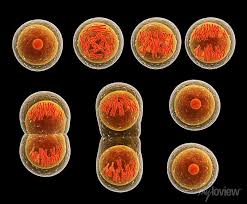 Jednobuněčné a mnohobuněčné organismy, buňka – zápis z hodiny
Základní stavební jednotkou všech organismů je buňka.

ORGANISMY
= Jednobuněčné (bakterie, prvoci) a mnohobuněčné (rostliny, živočichové a houby)
živočišné buňky → tkáně  → orgány → orgánová soustava = živočich
rostlinné buňky → pletiva → orgány → orgánová soustava = rostlina
Živočišná buňka			Rostlinná buňka
plasmatická membrána
mitochondrie
endoplasmatické retikulum
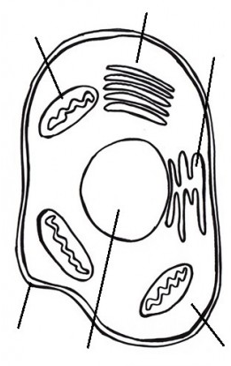 buněčná stěna
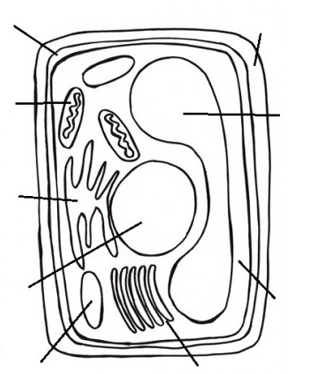 mitochondrie
vakuola
endoplasmatické retikulum
jádro
cytoplasma
plasmatická membrána
cytoplasma
jádro
chloroplast
Golgiho aparát